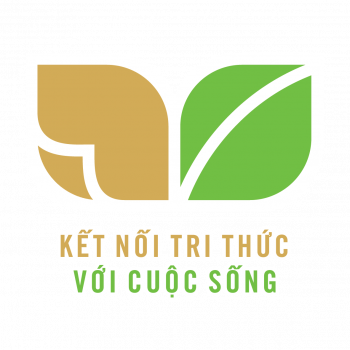 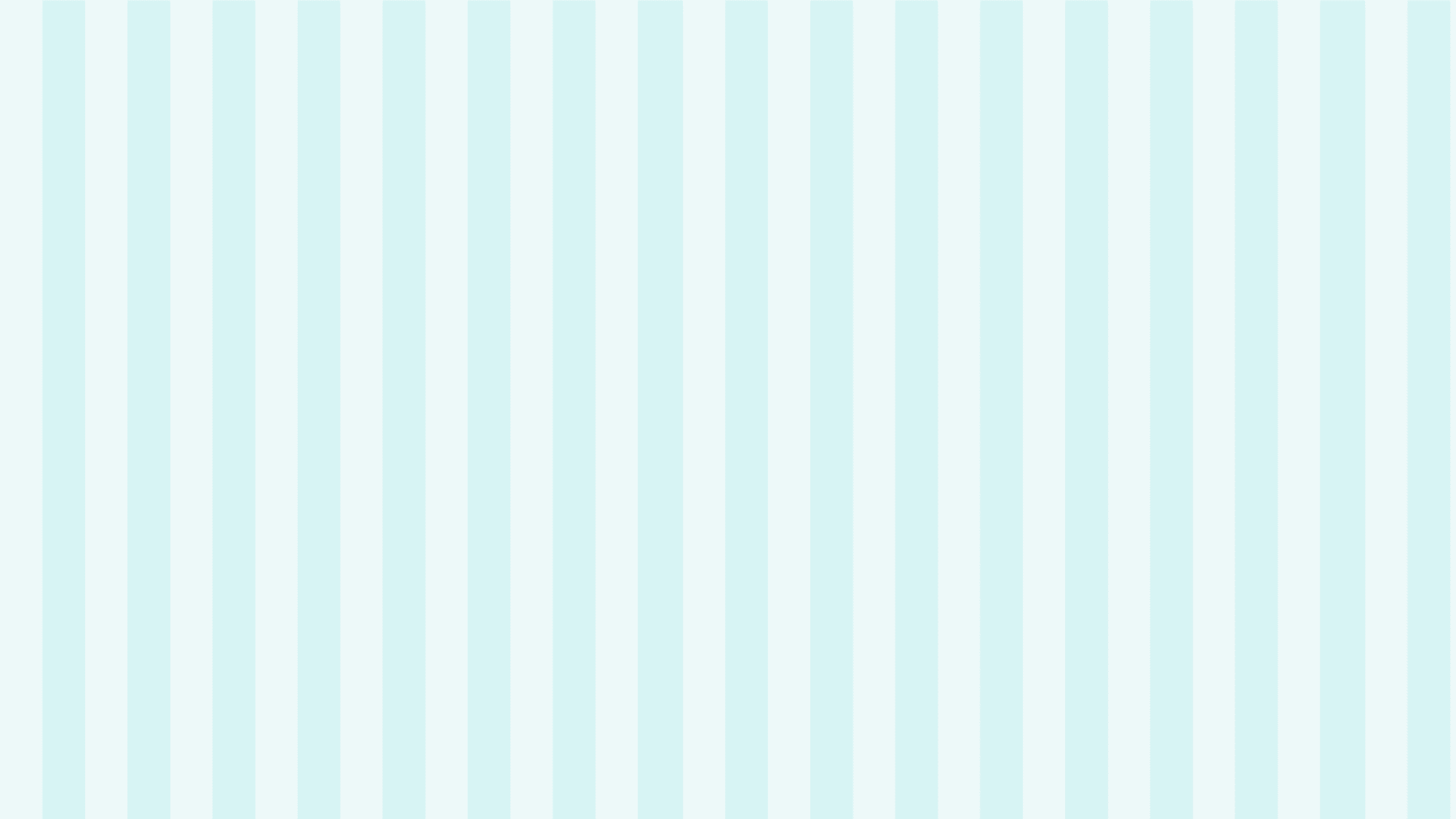 TRƯỜNG TIỂU HỌC ĐÔNG YÊN B
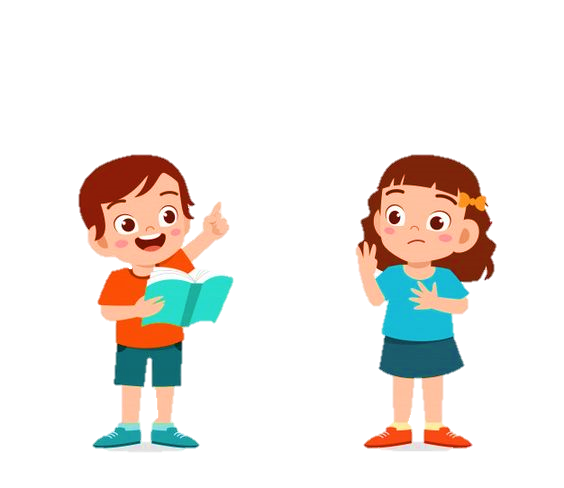 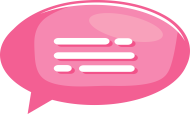 MÔN: TOÁN 5
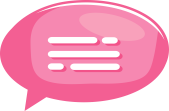 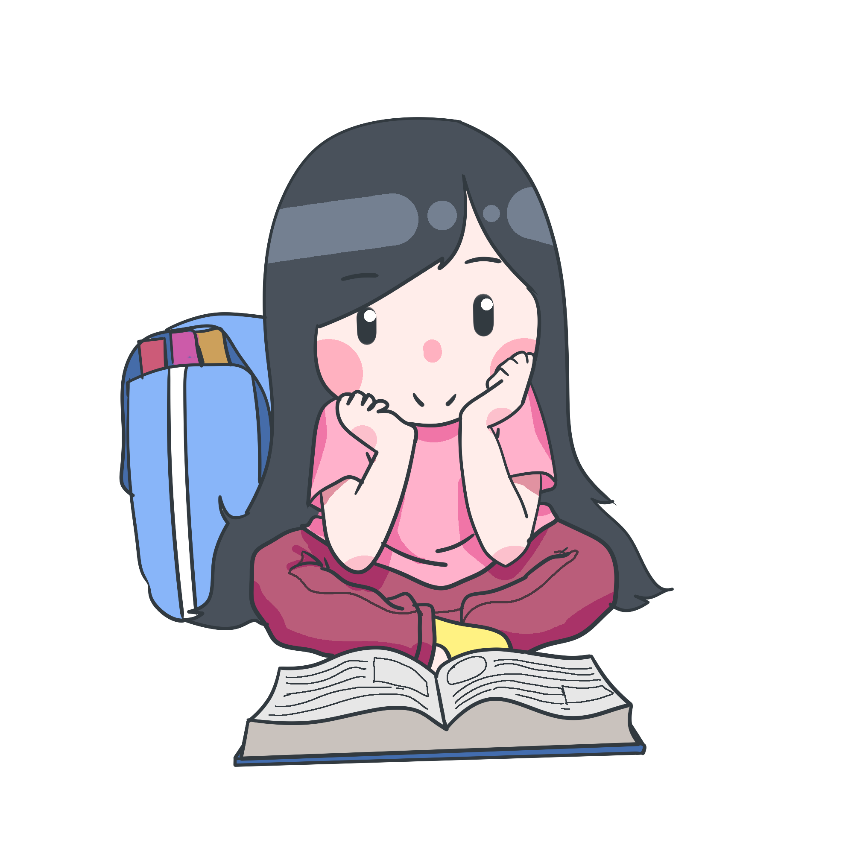 Giáo viên thực hiện: Trịnh Thị Thùy Dung
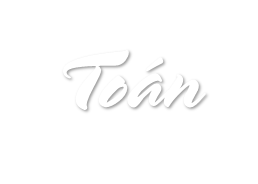 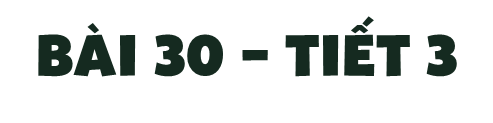 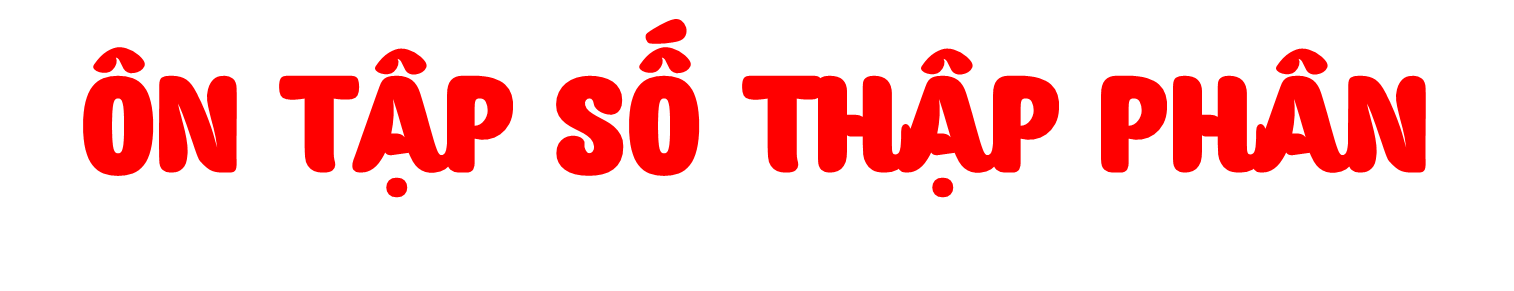 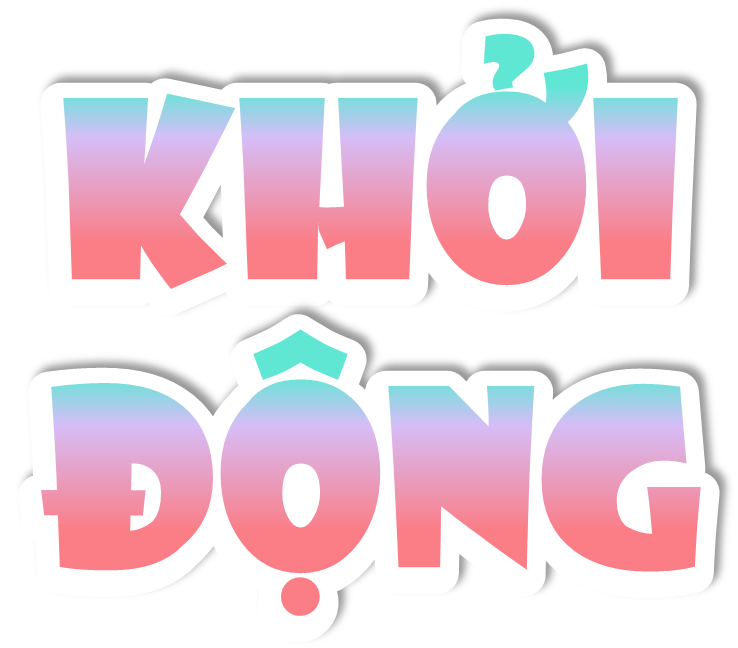 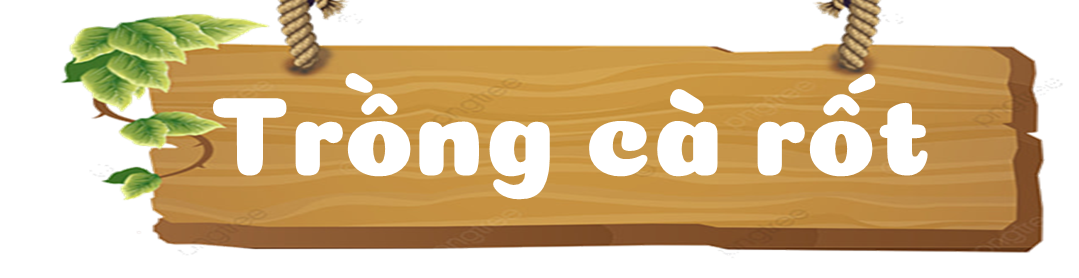 HỌC TIẾP
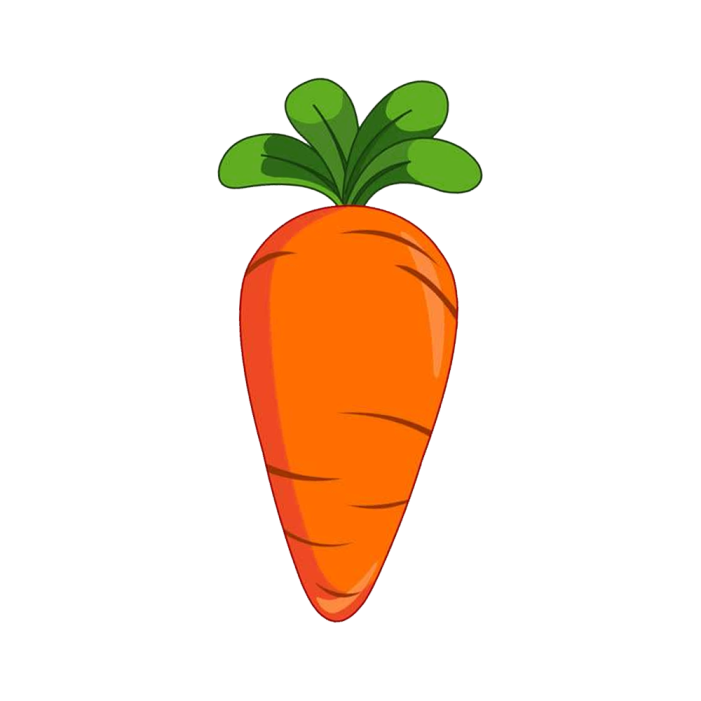 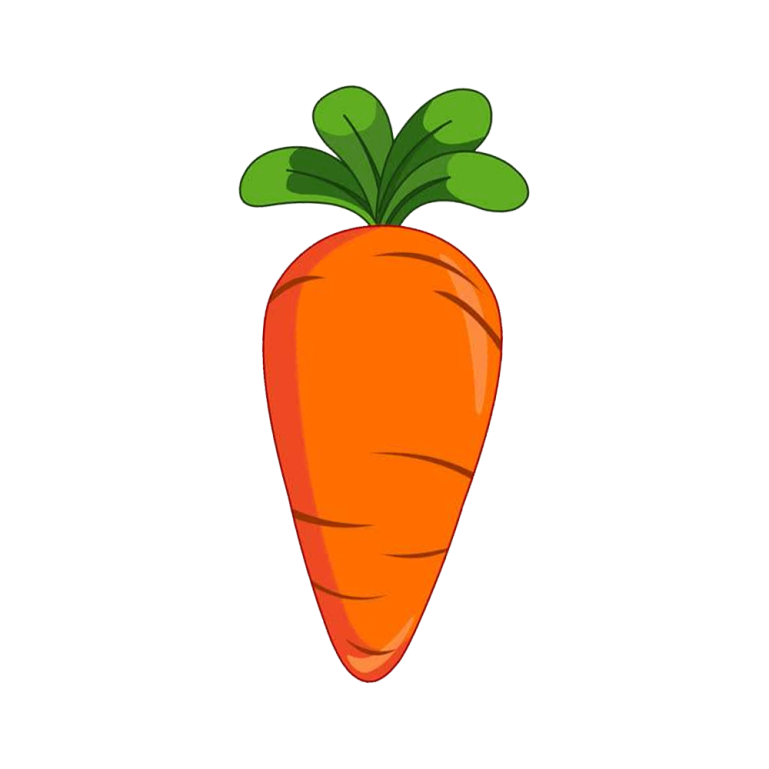 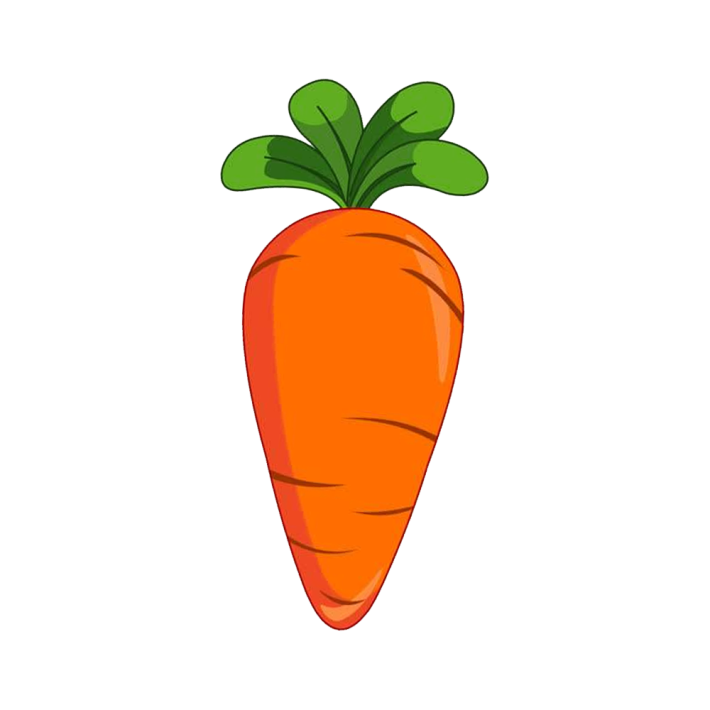 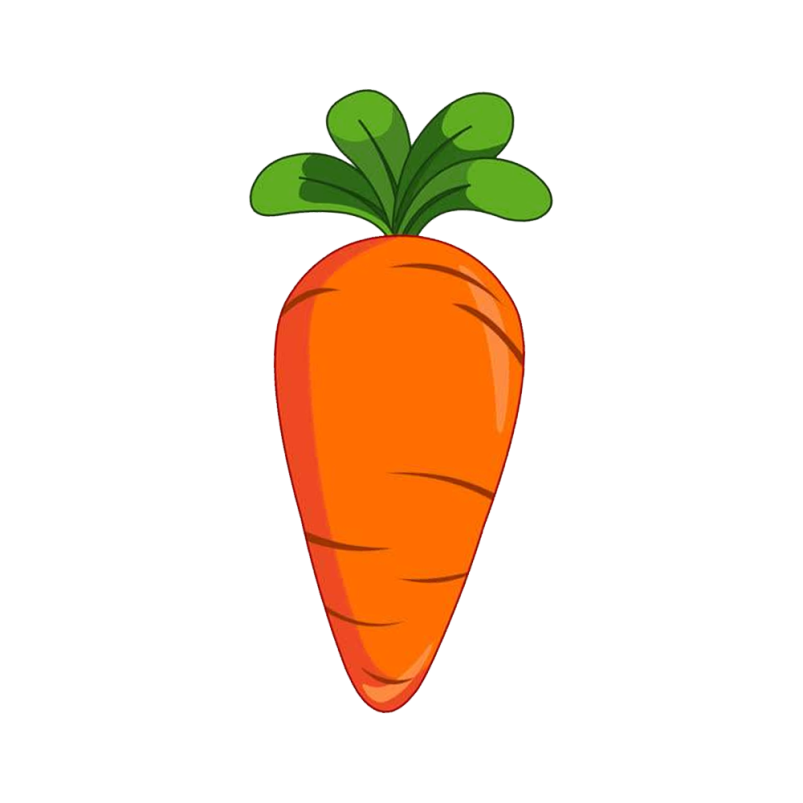 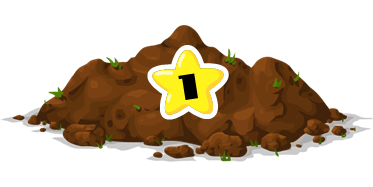 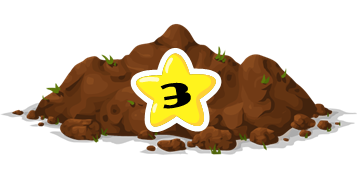 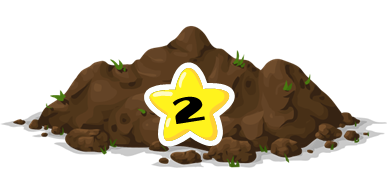 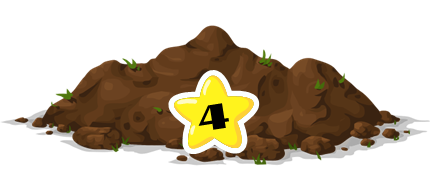 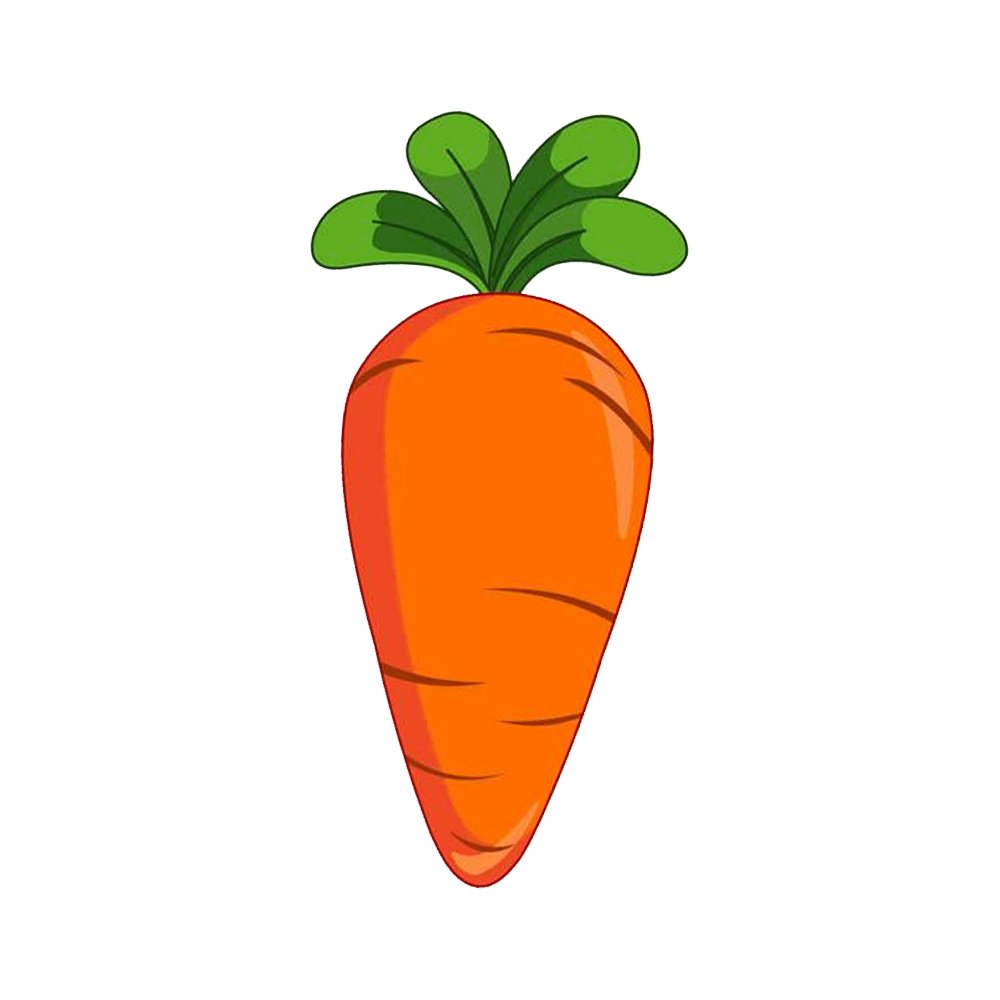 <
*
So sánh: 17,98 …?... 19,76
Meeting Objectives
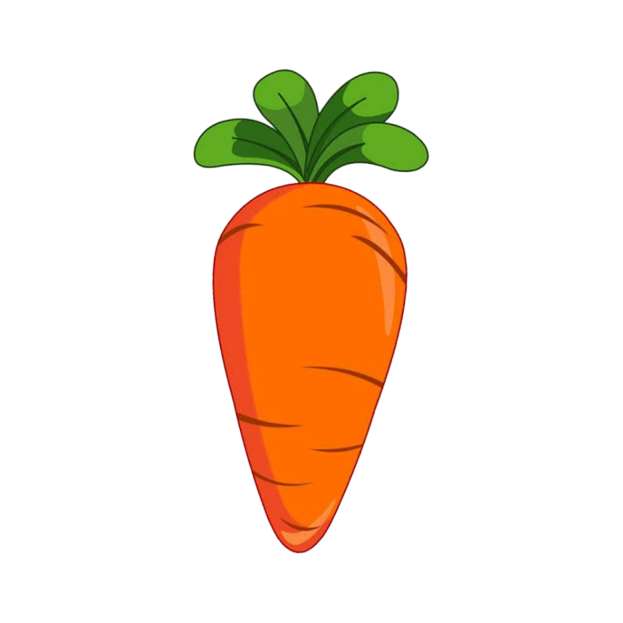 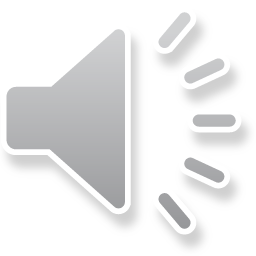 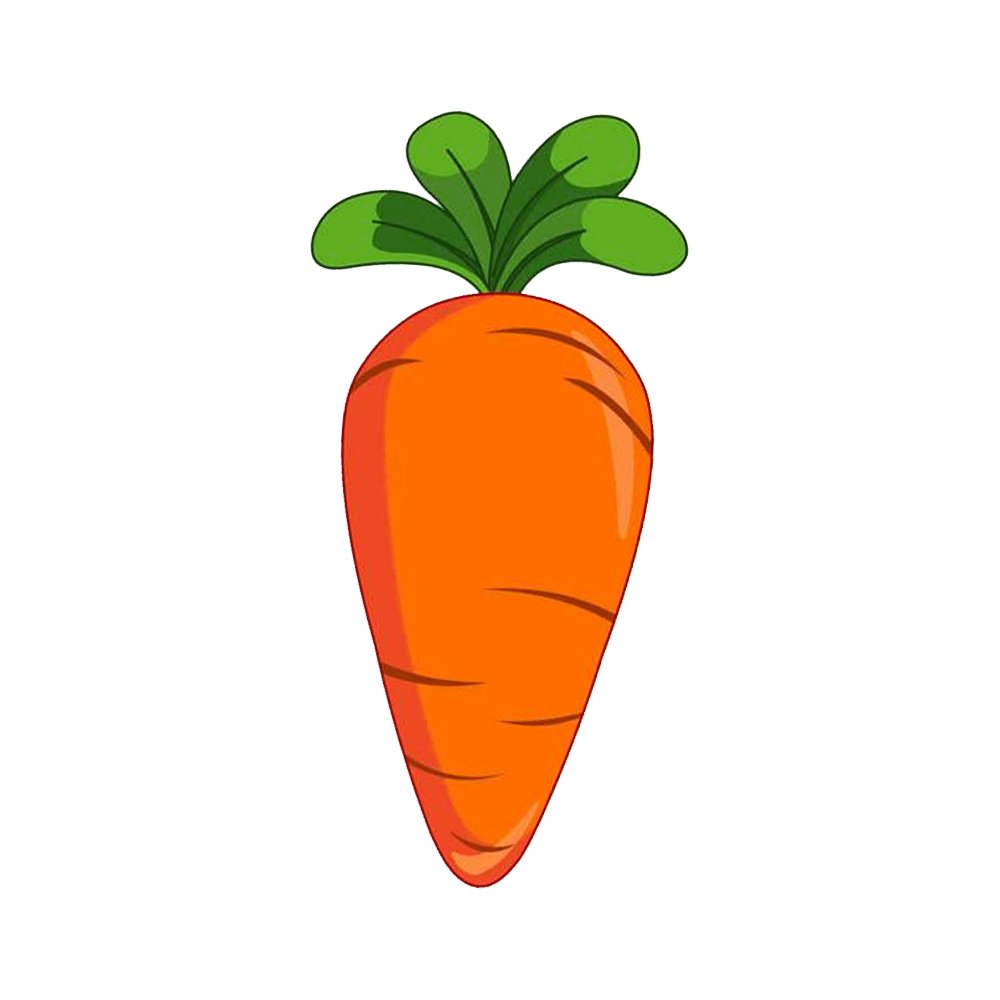 =
*
So sánh: 99,98 …?... 99,98
Meeting Objectives
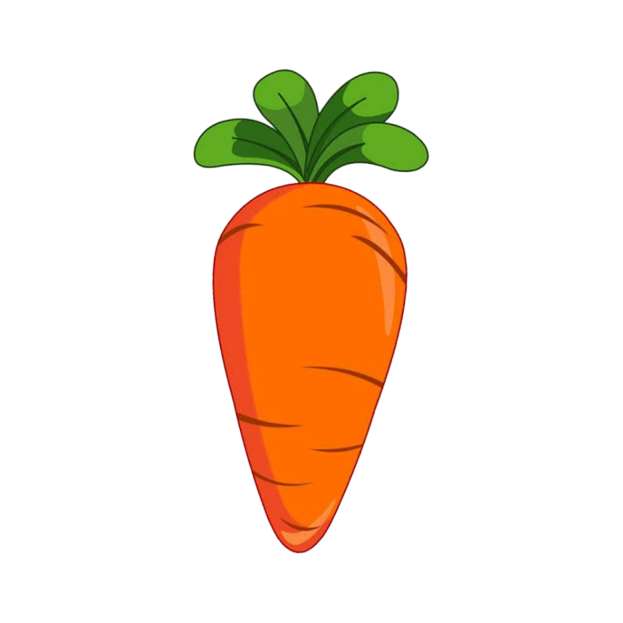 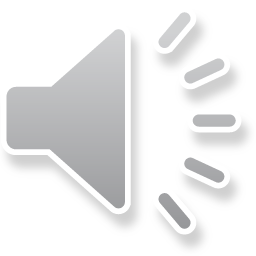 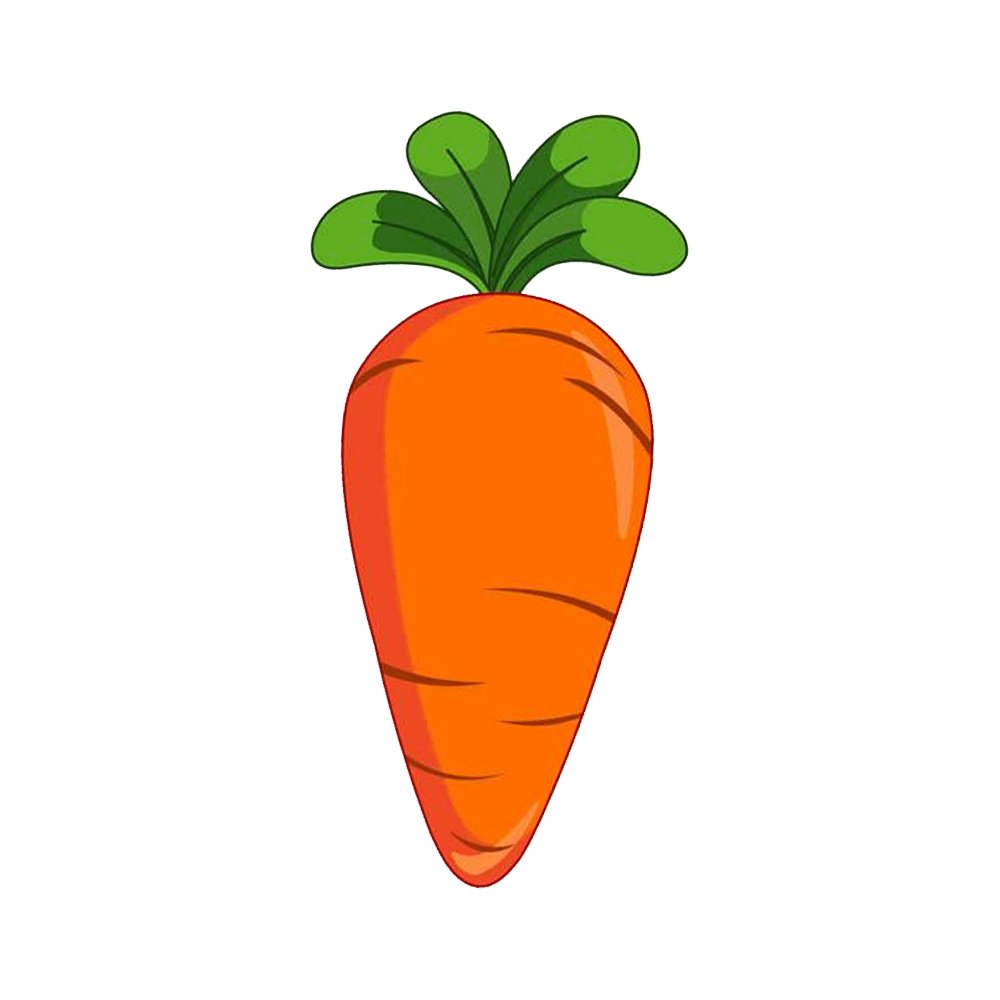 =
*
So sánh: 120,10 …?... 120,1
Meeting Objectives
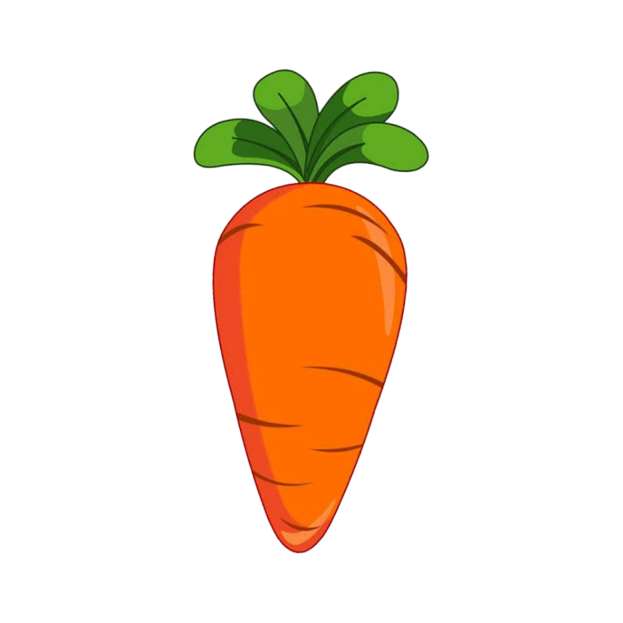 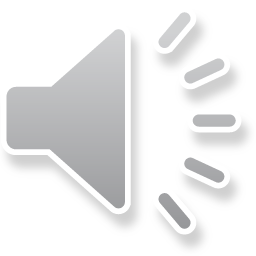 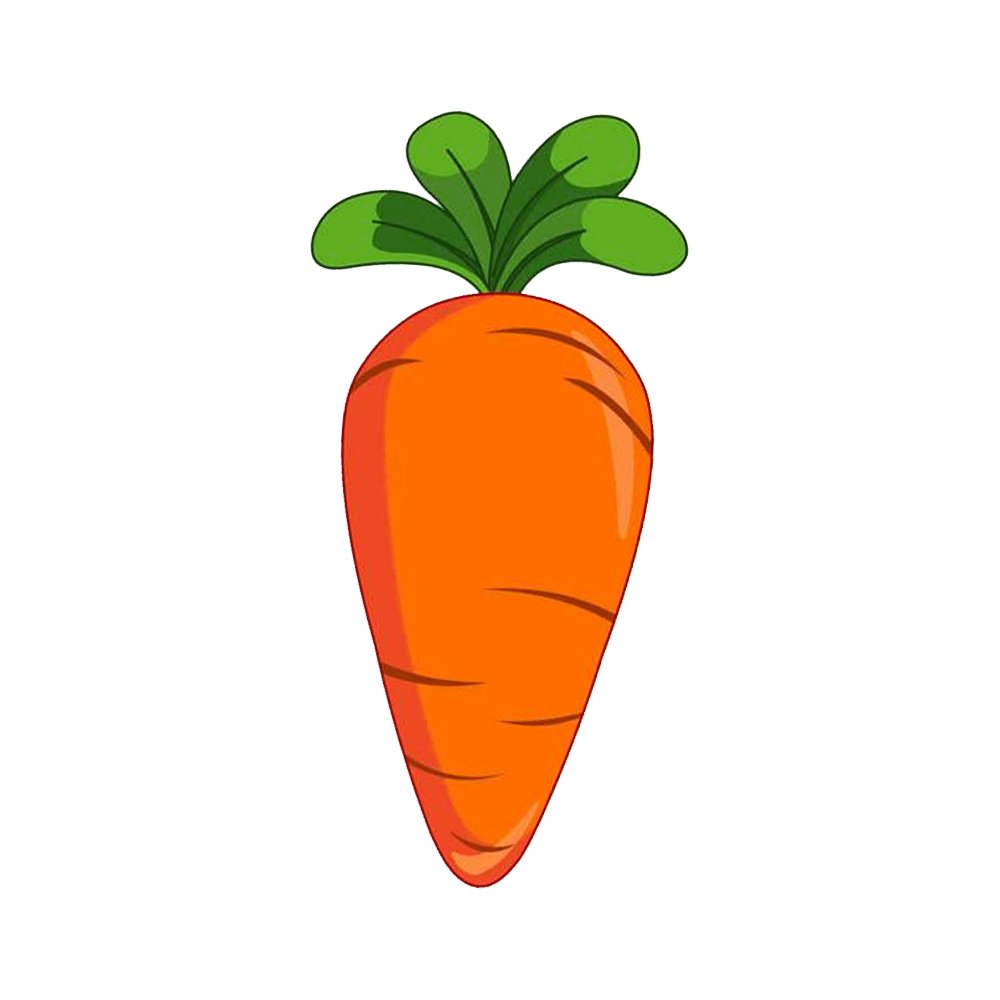 >
*
So sánh: 76,70 …?... 76,07
Meeting Objectives
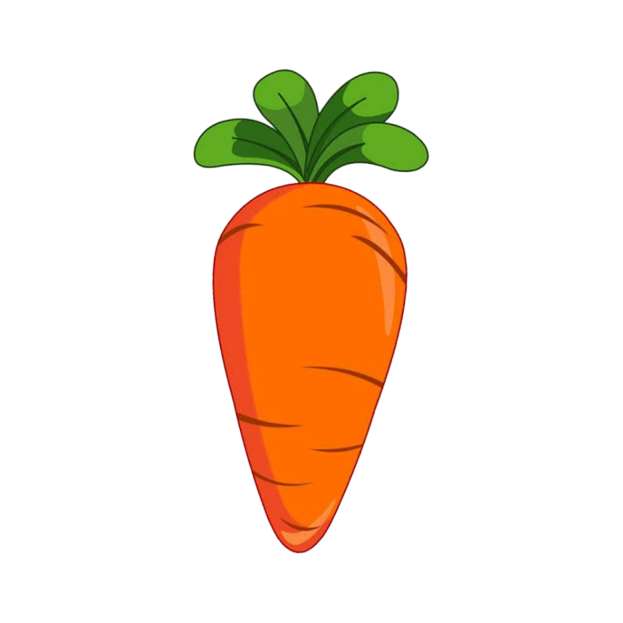 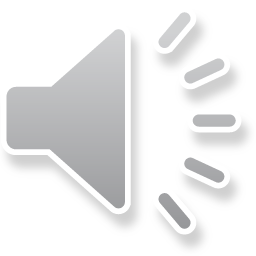 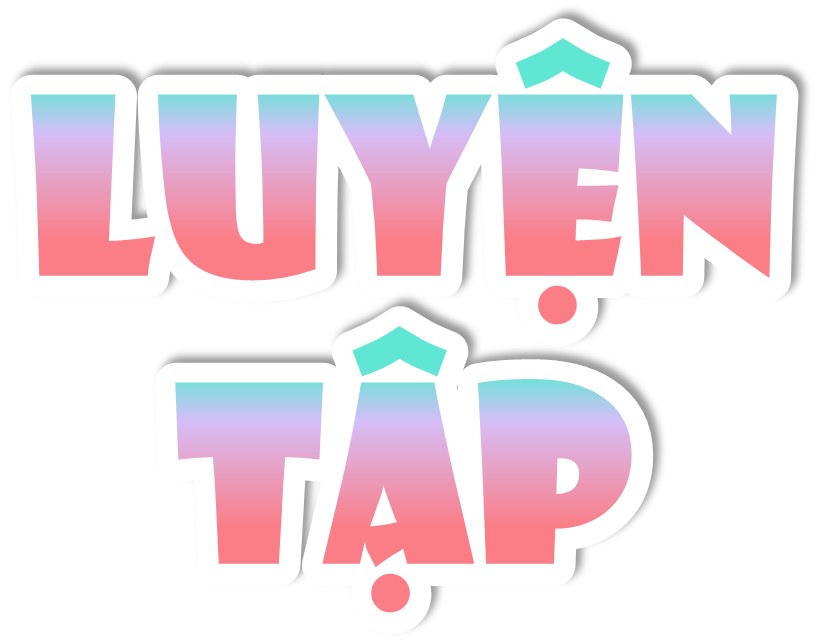 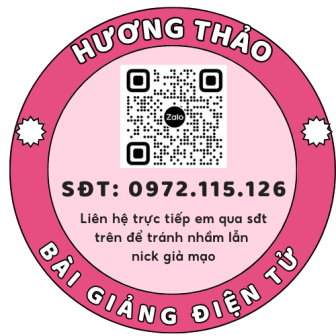 1
Số?
8,2
?
1,73
?
82 dm =          m
a) 173 cm =           m
0,8
?
800 kg =           tấn
?
1,05
?
0,03
1 m2 5 dm2 =           m2
b) 3 dm2 =          m2
?
3,75
3 dm2 75 cm2 =          dm2
2
Số?
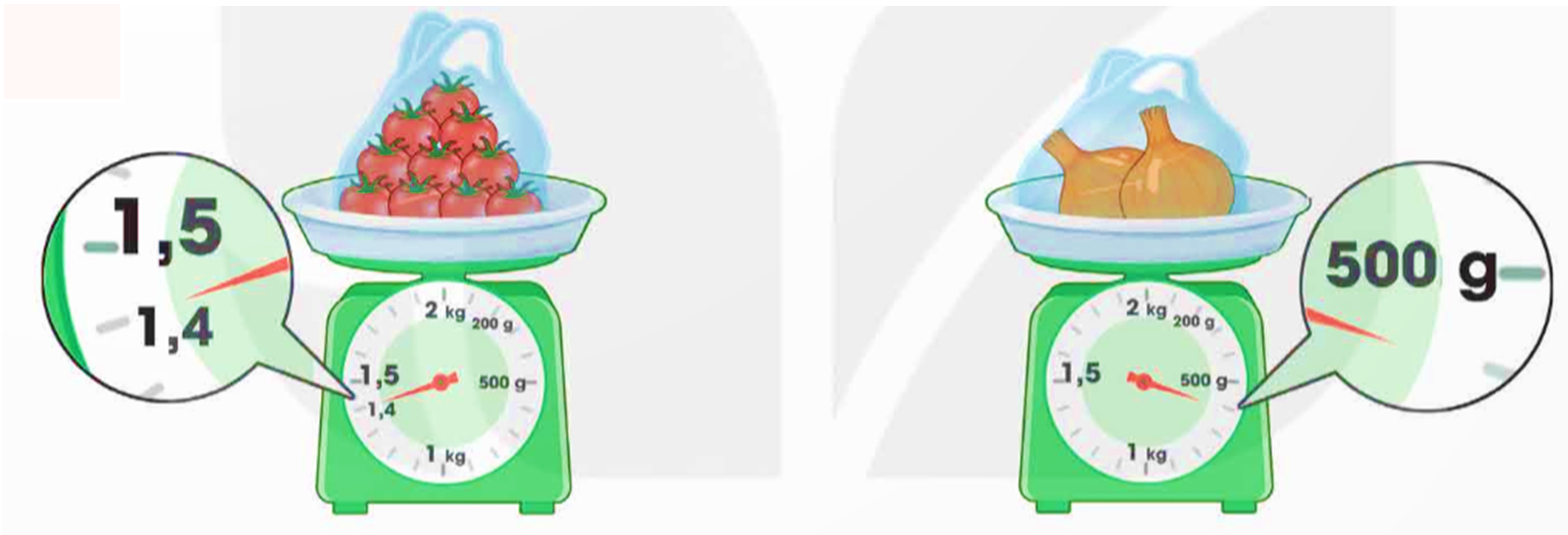 ?
0,6
1,4
?
b) Túi hành tây cân nặng           kg.
a) Túi cà chua cân nặng            kg.
3
Hãy làm tròn các số thập phân dưới đây đến hàng phần trăm.
9,548
0,105
17,153
100,917
9,55
17,15
0,11
100,92
4
Tính đến năm 2022, Liên đoàn Điền kinh Quốc tế ghi nhận một số kỉ lục điền kinh như bảng sau:
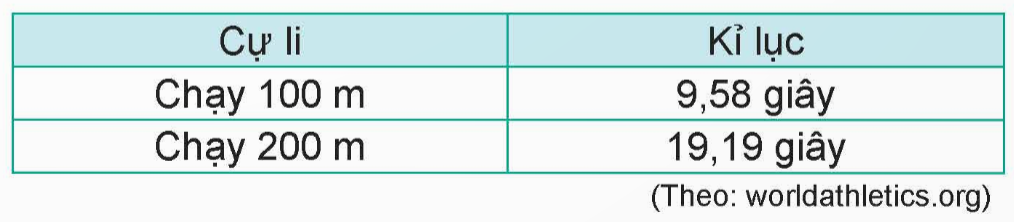 Hãy làm tròn các kỉ lục trên đến:
a) Hàng phần mười.
b) Số tự nhiên gần nhất.
9,6
19
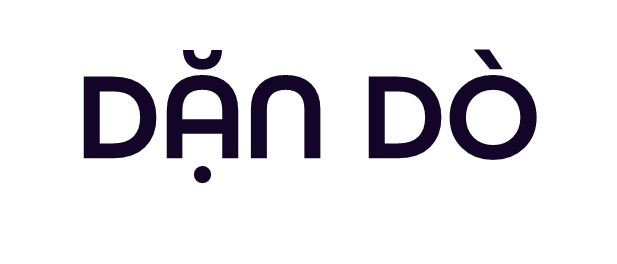 - Hoàn thành bài tập
- Chuẩn bị bài tiếp theo
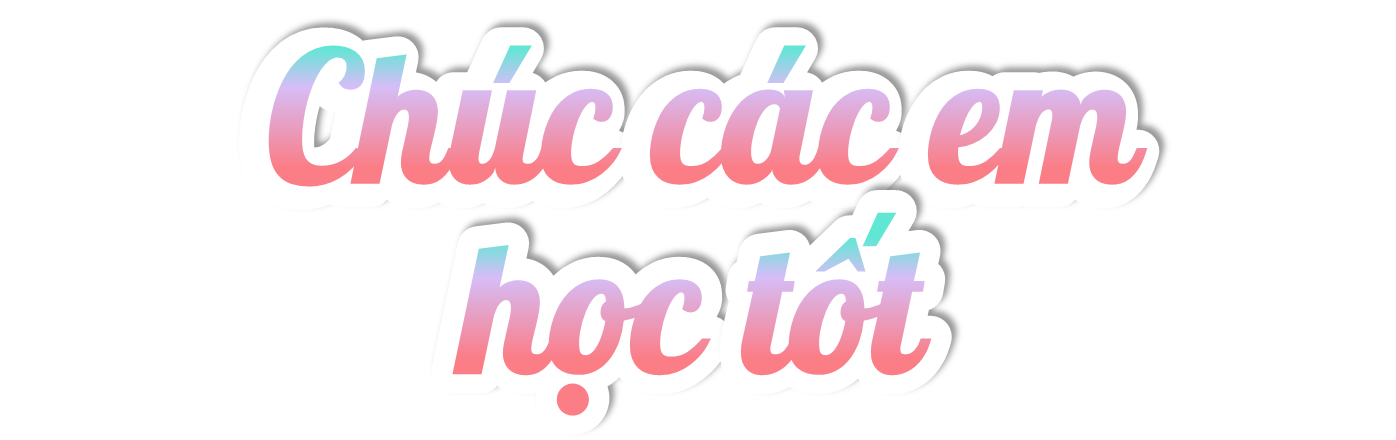